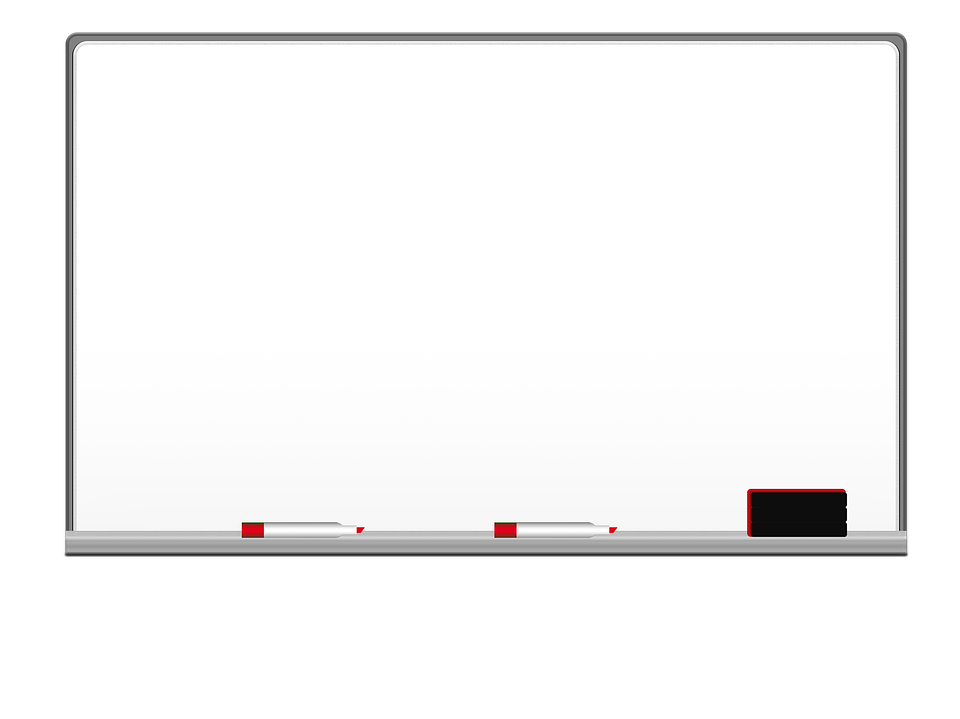 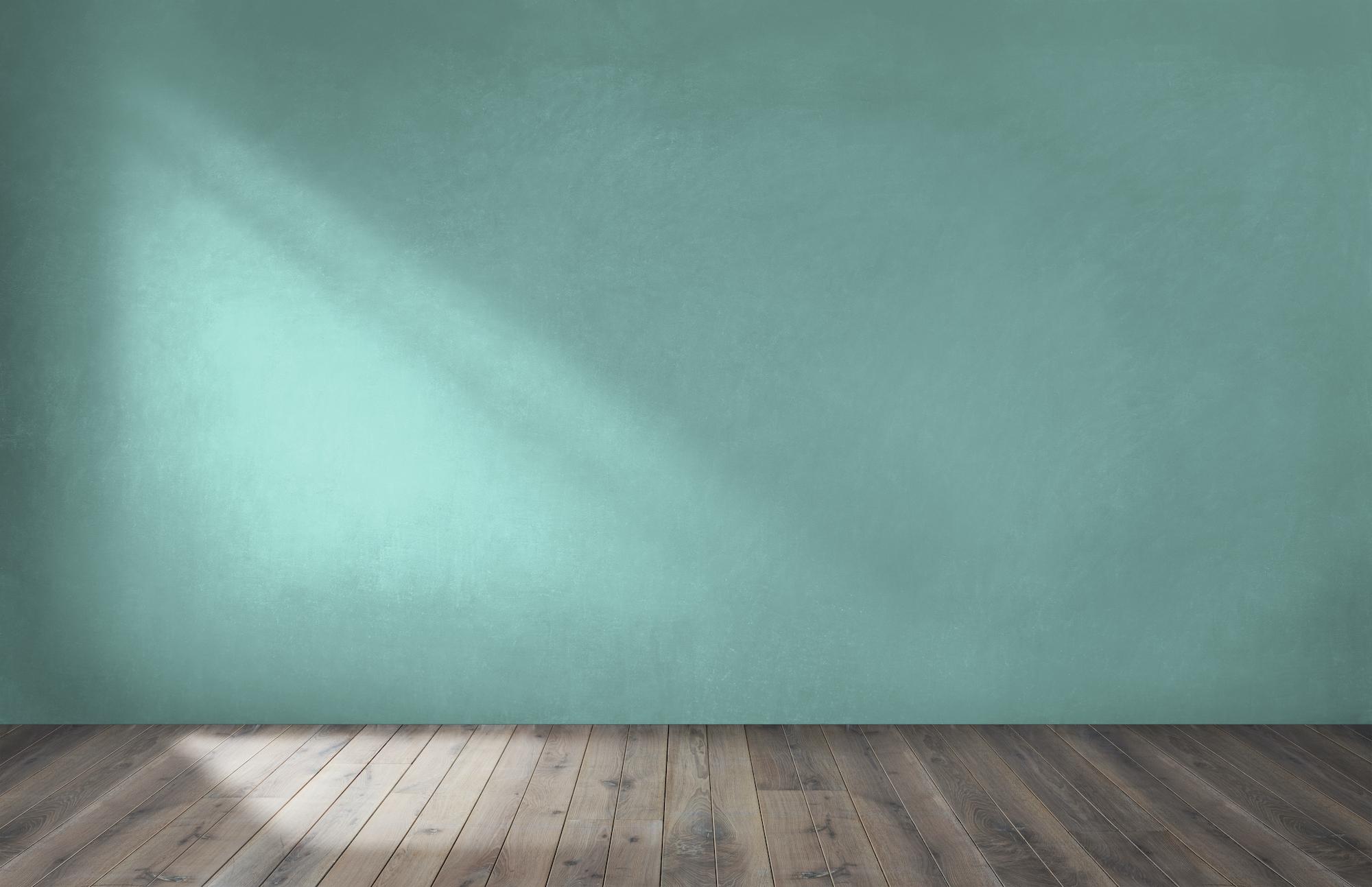 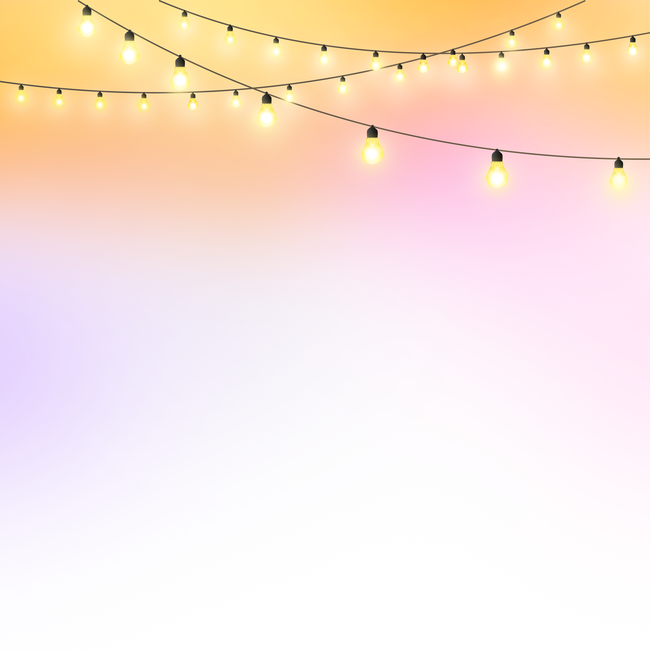 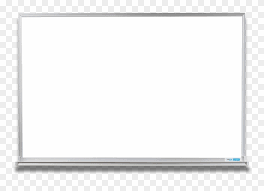 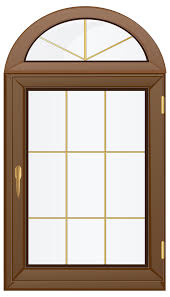 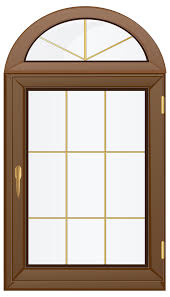 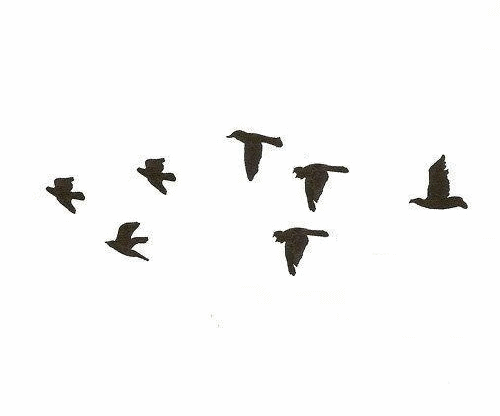 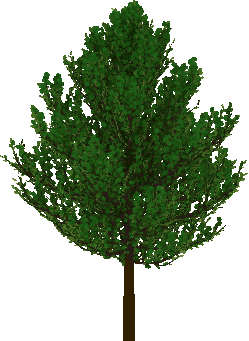 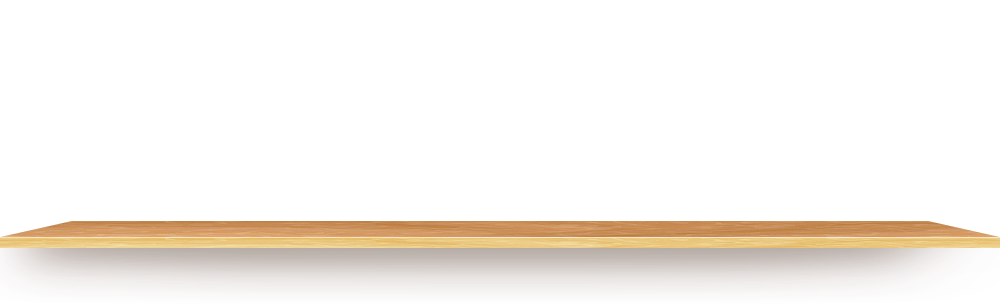 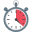 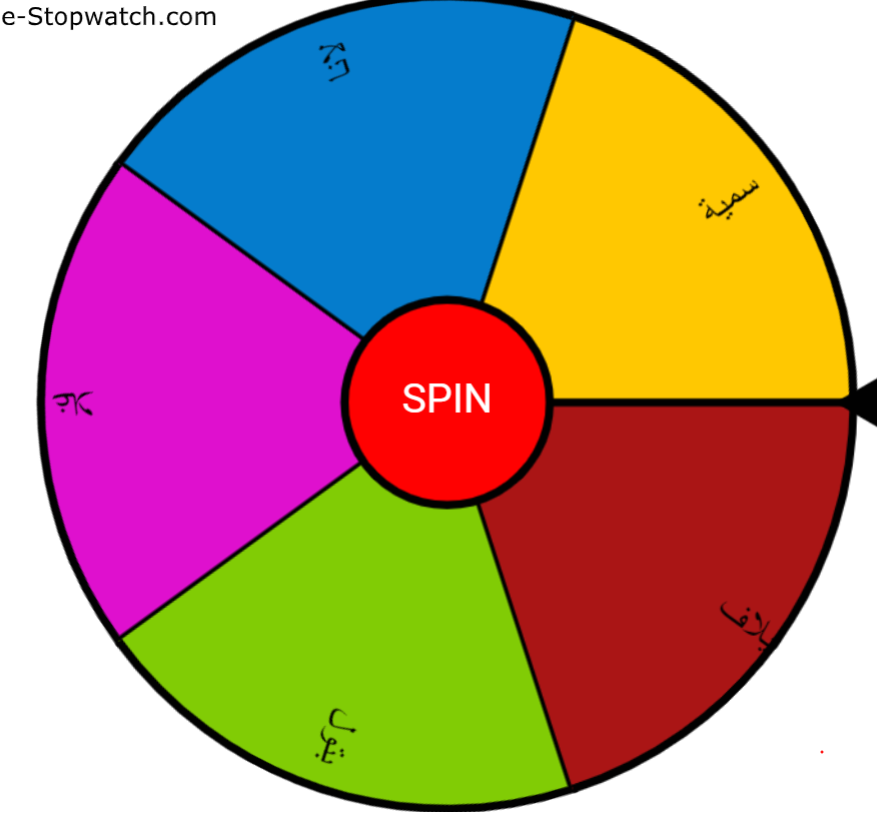 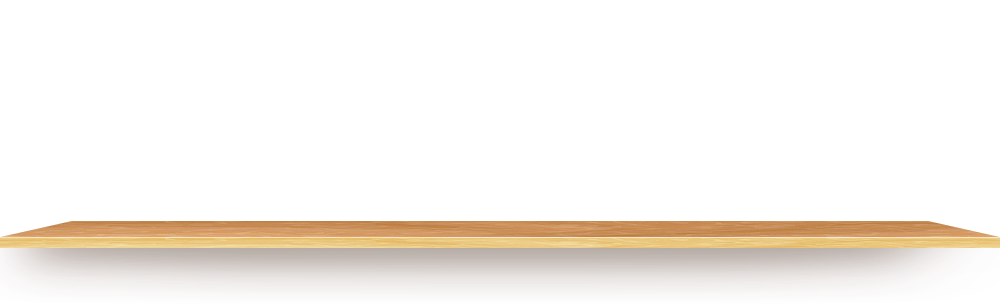 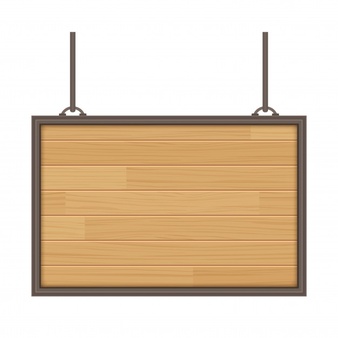 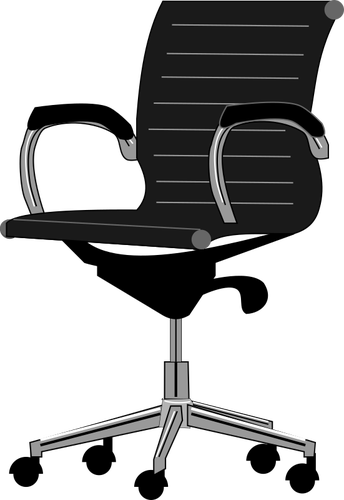 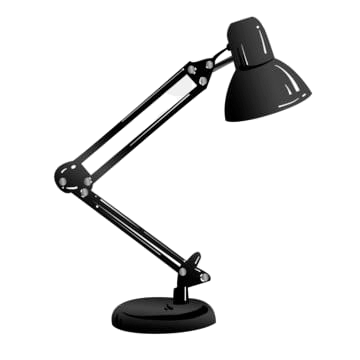 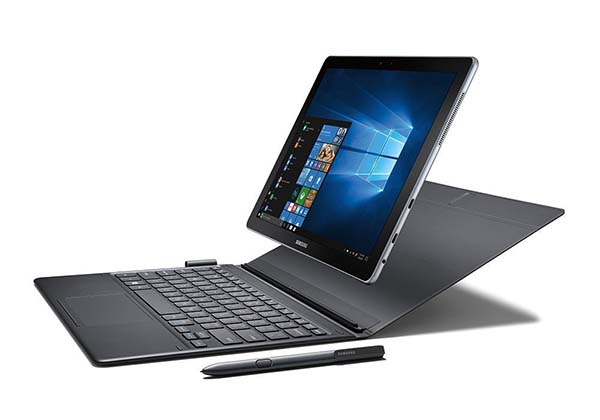 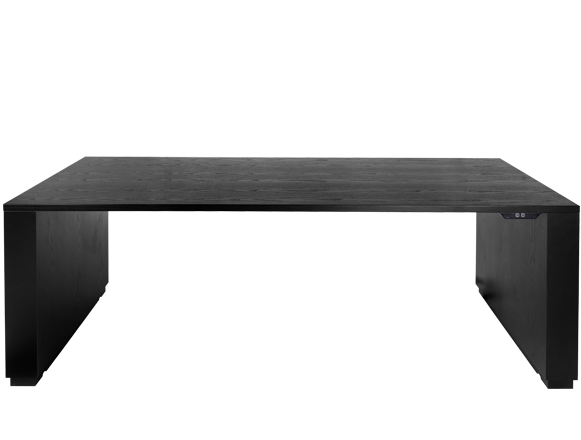 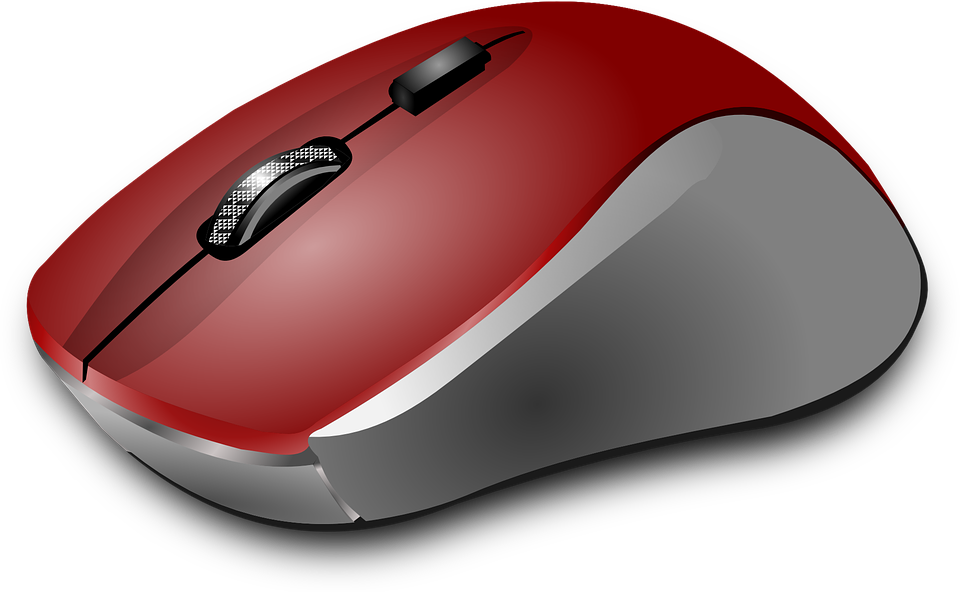 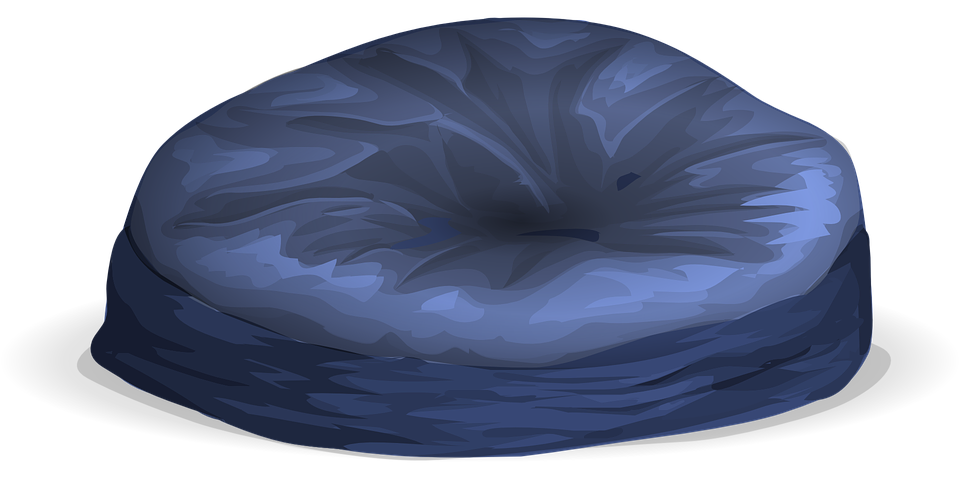 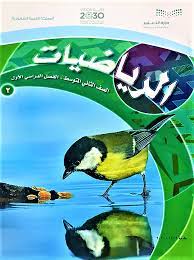 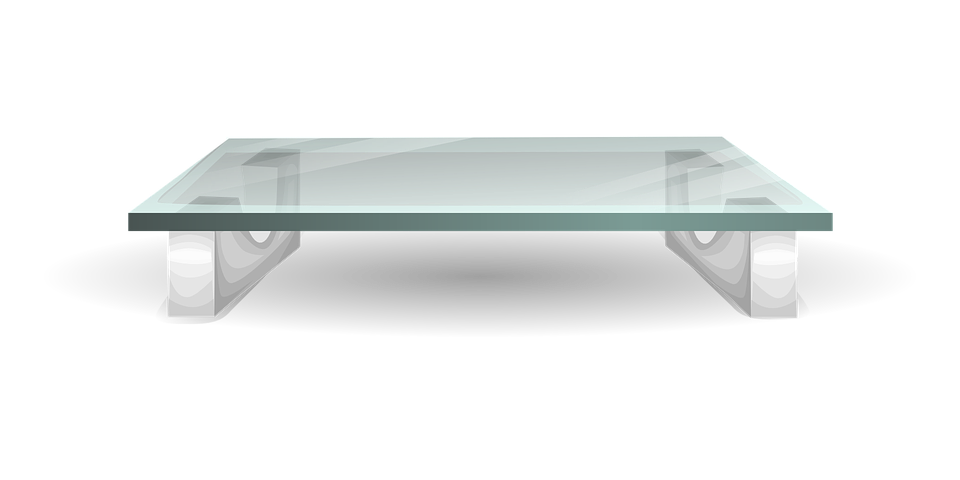 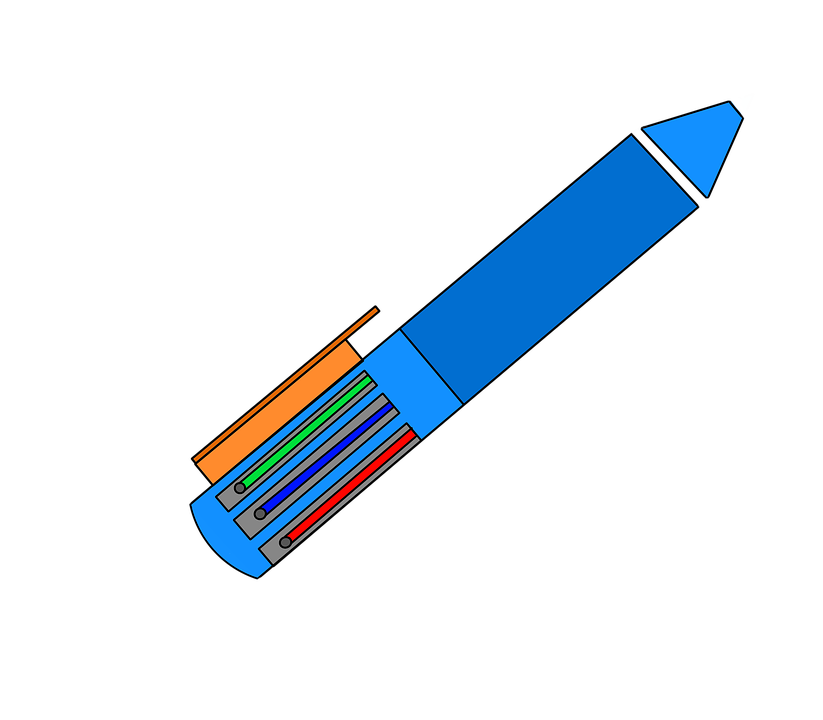 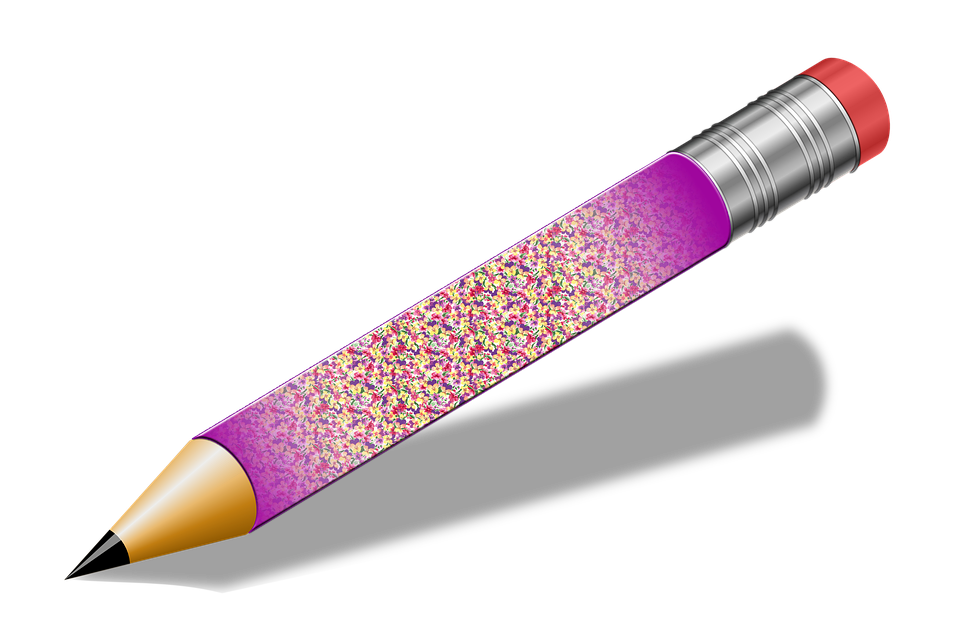 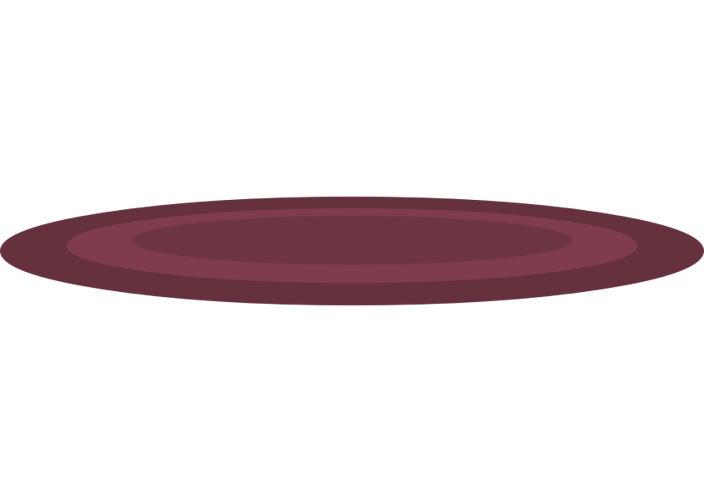 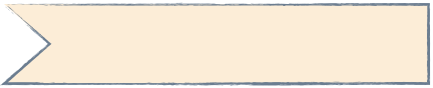 جدول التعلم
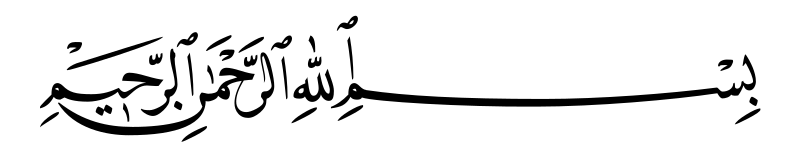 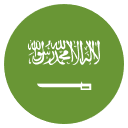 التاريخ   /    /  ١٤٤هـ
رقم الصفحة :
٥-٦
الانعكاس
فكرة الدرس
ارسم انعكاس  حول المحور الاحداثي
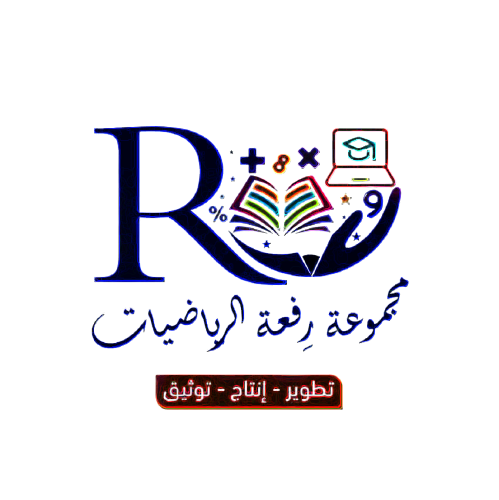 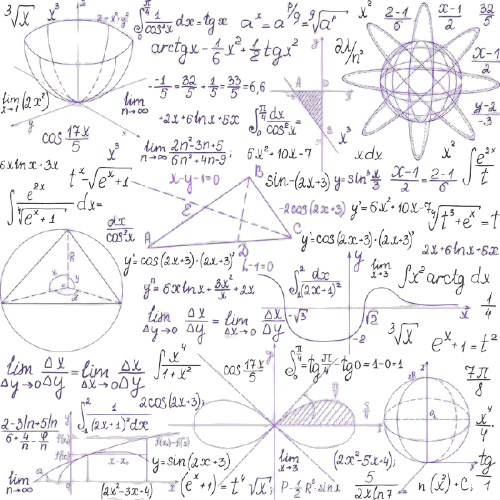 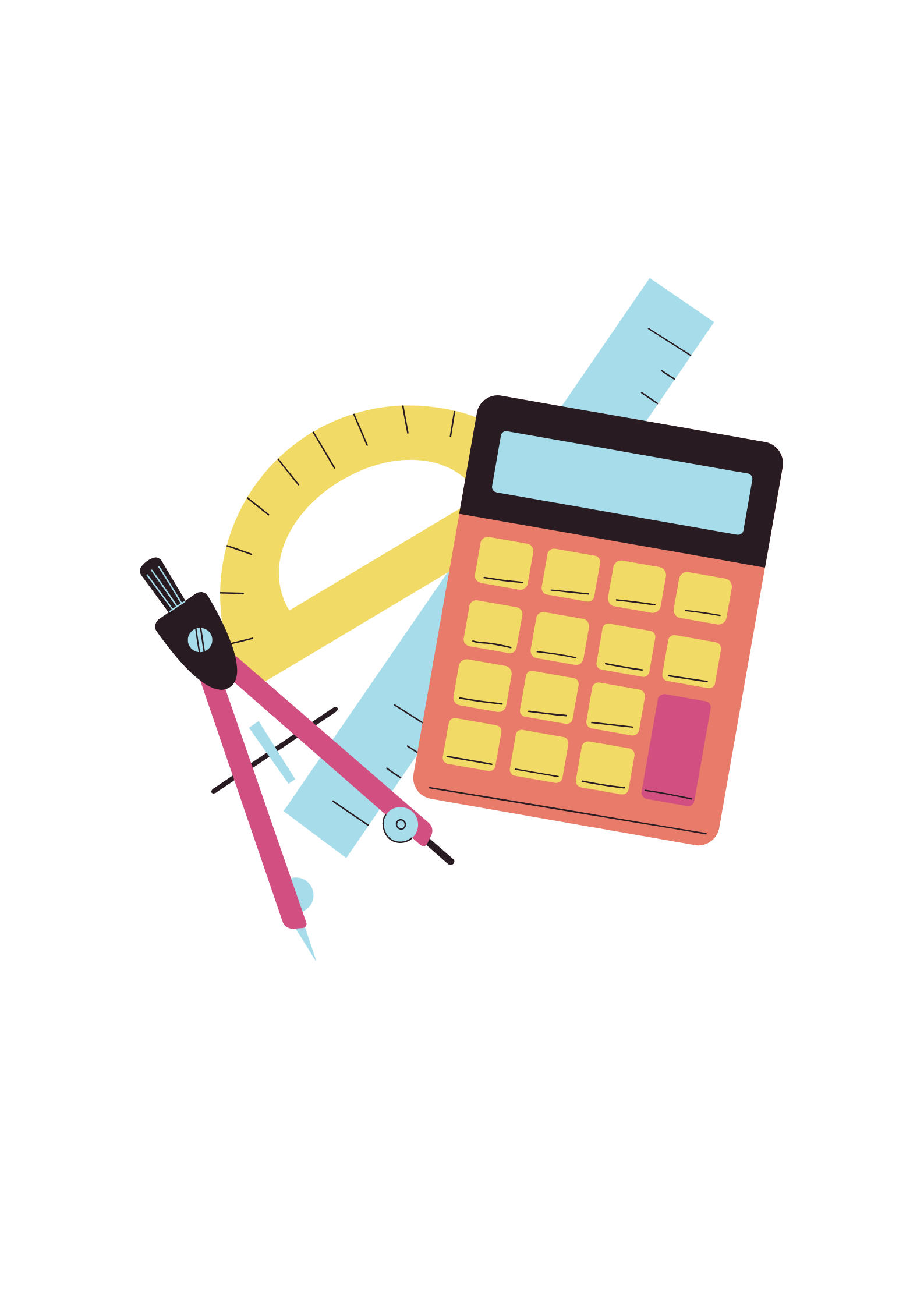 ٥-٦
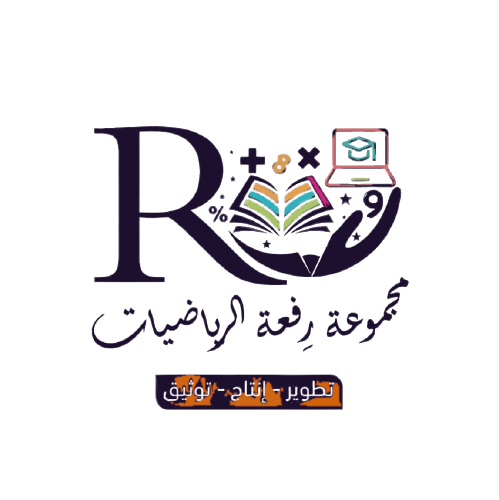 الانعكس
جدول الضرب
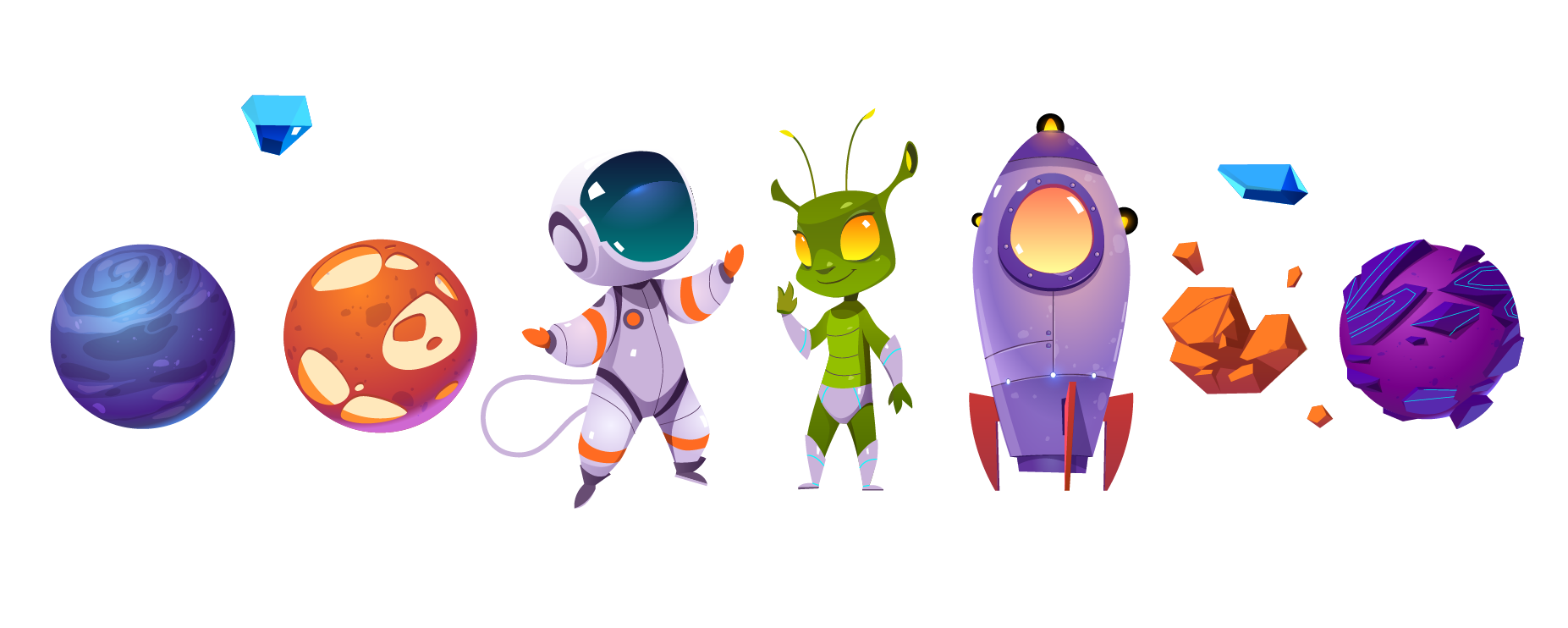 لوحة تعزيز النجوم
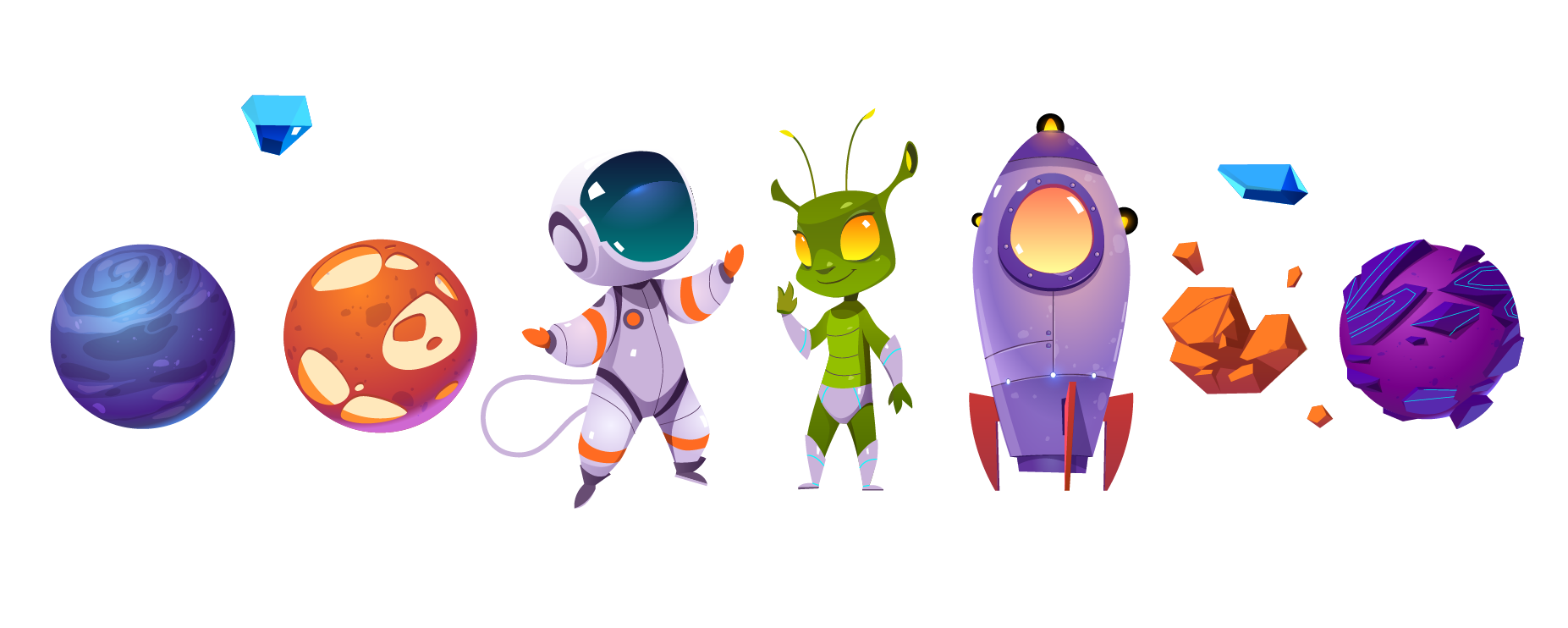 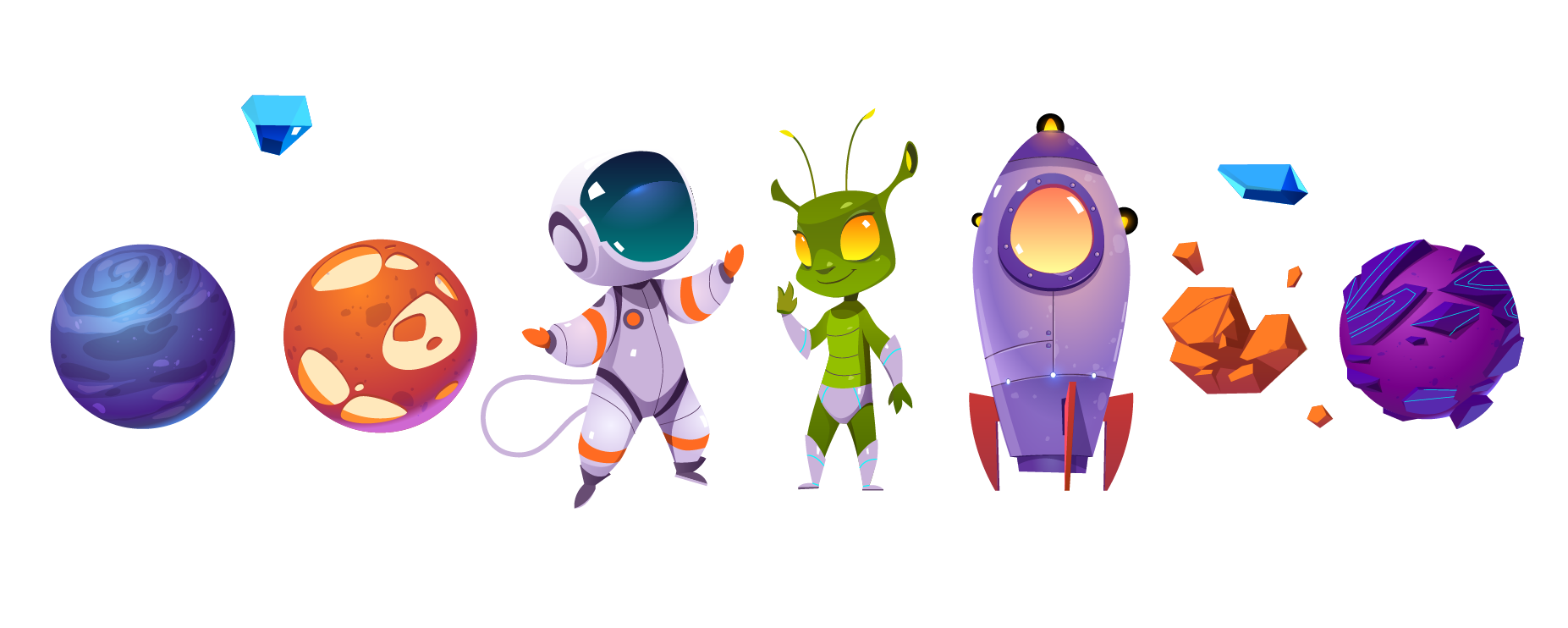 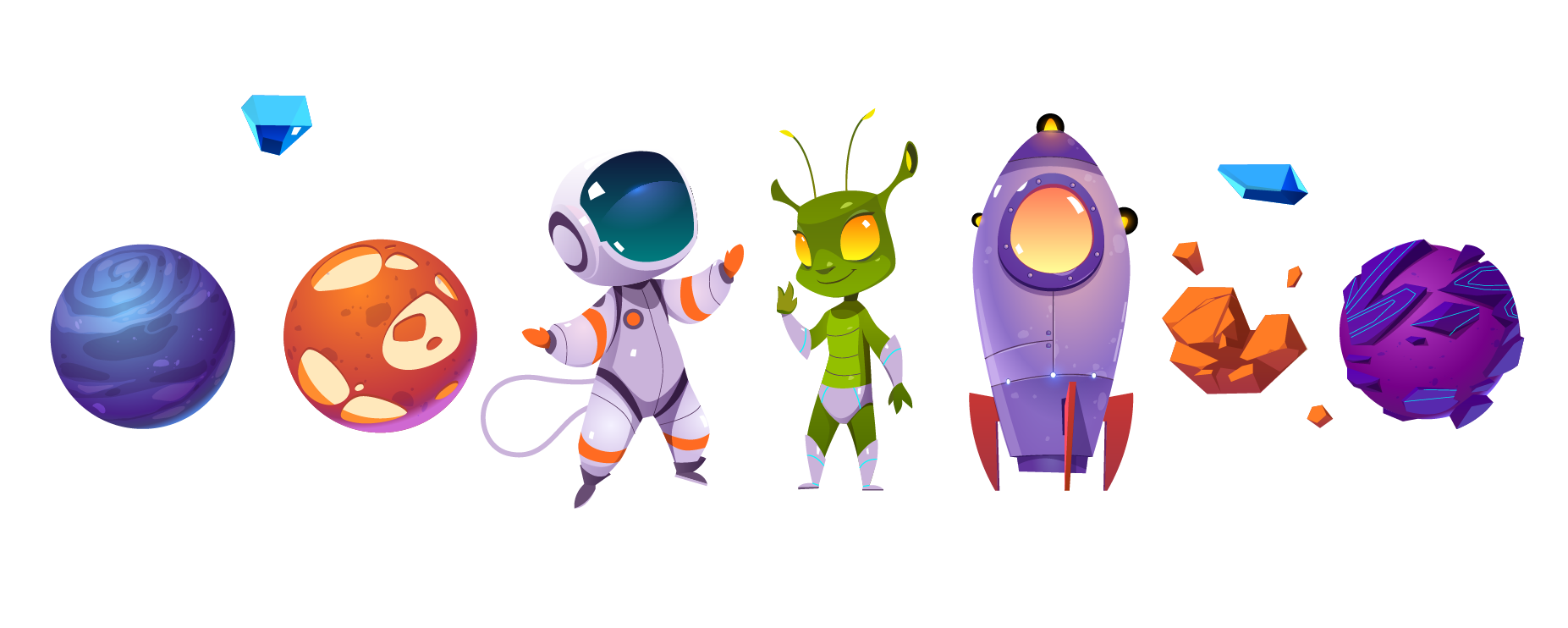 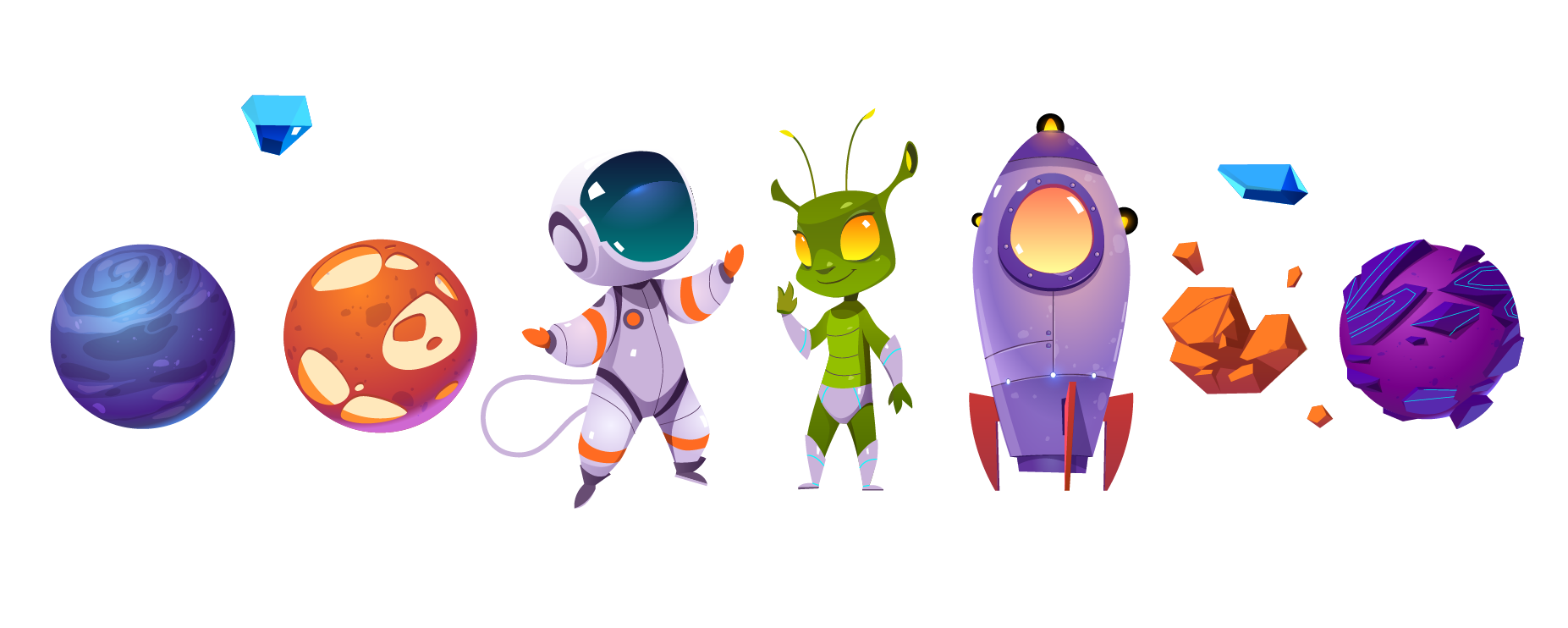 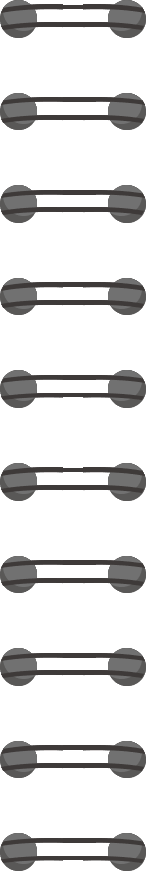 الانعكاس
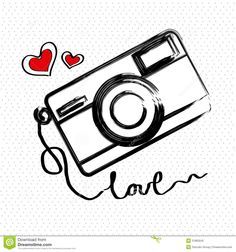 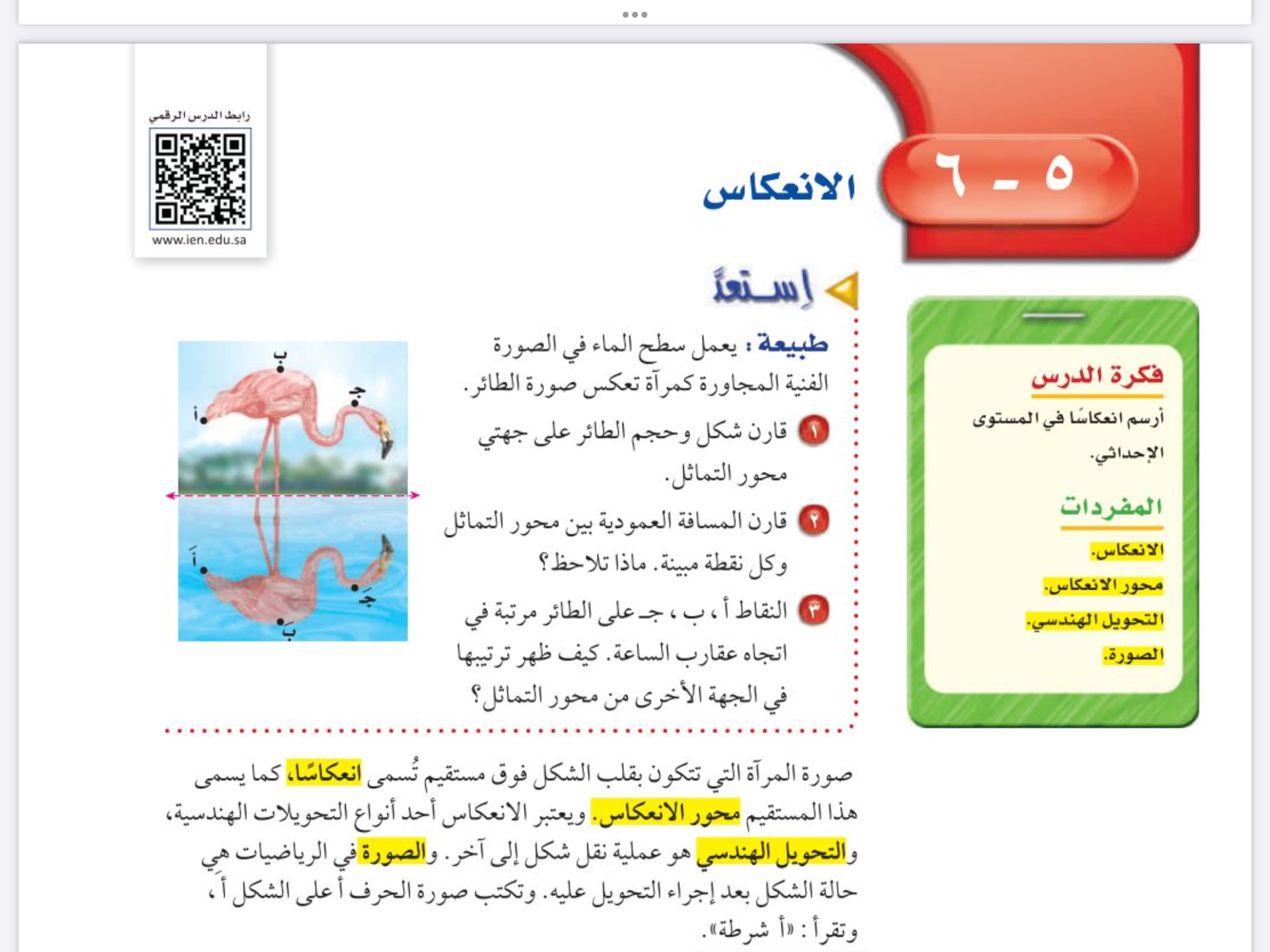 شكل وحجم الطائر في جهتي محور التماثل لايتغير
متساوية
تظهر النقاط في عكس عقارب الساعة
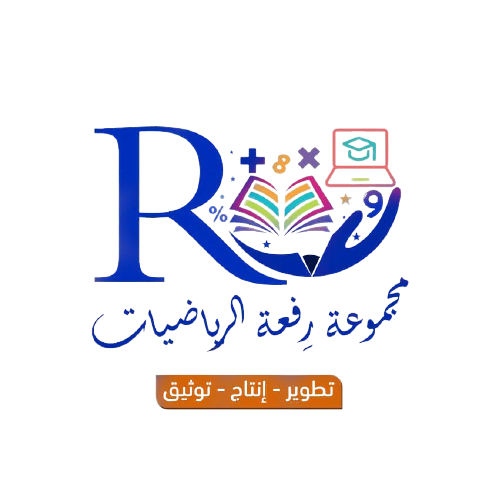 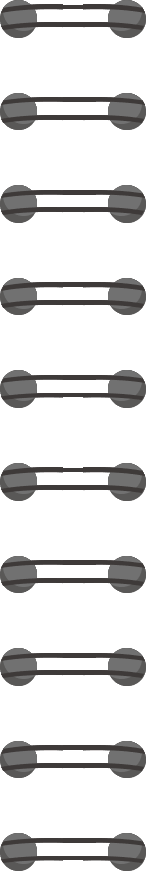 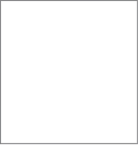 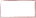 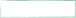 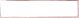 الانعكاس
انعكاس
محور الانعكاس
الصورة الاصلية
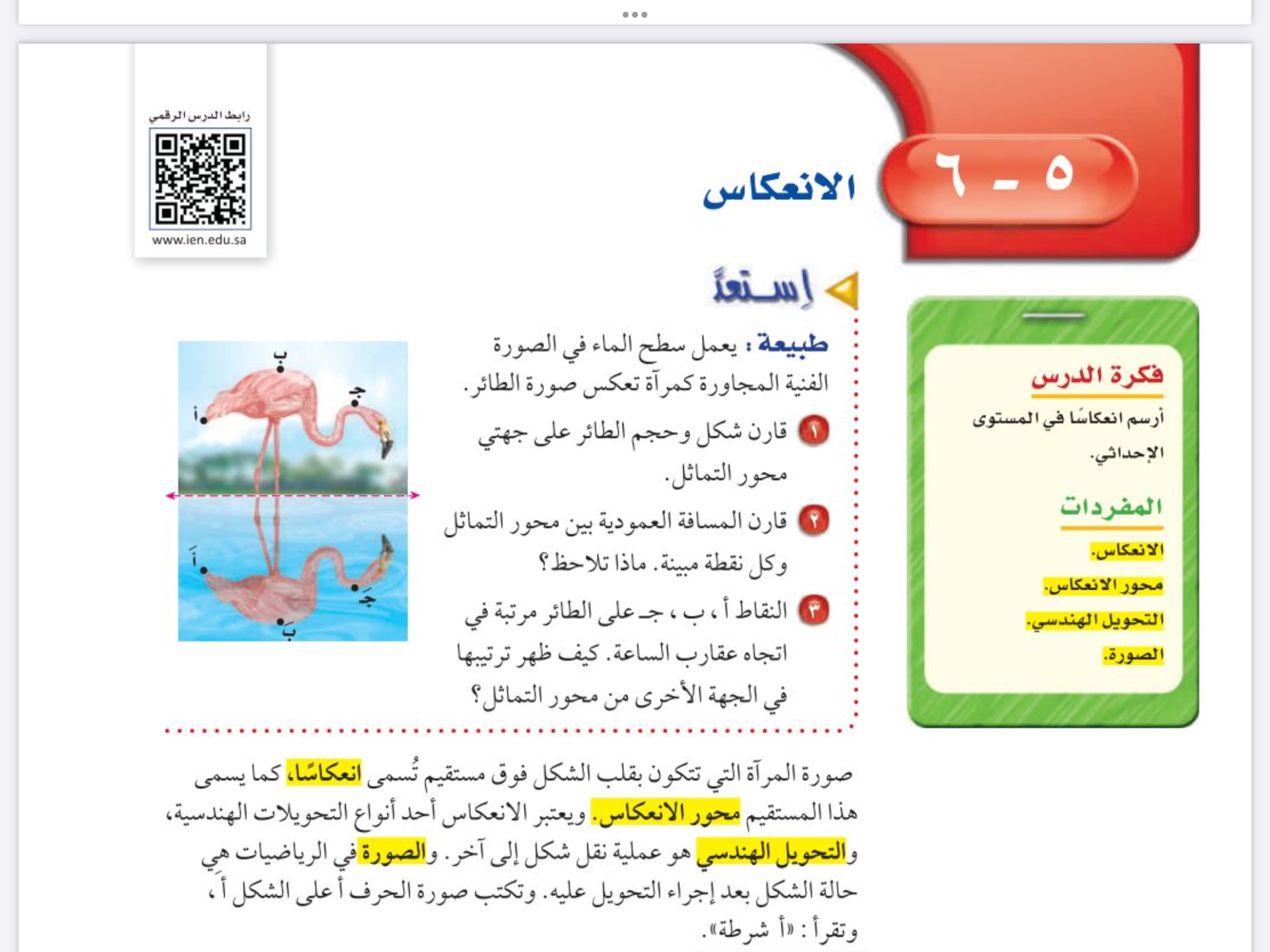 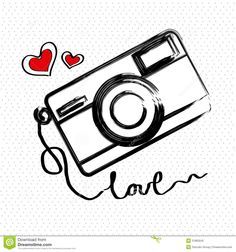 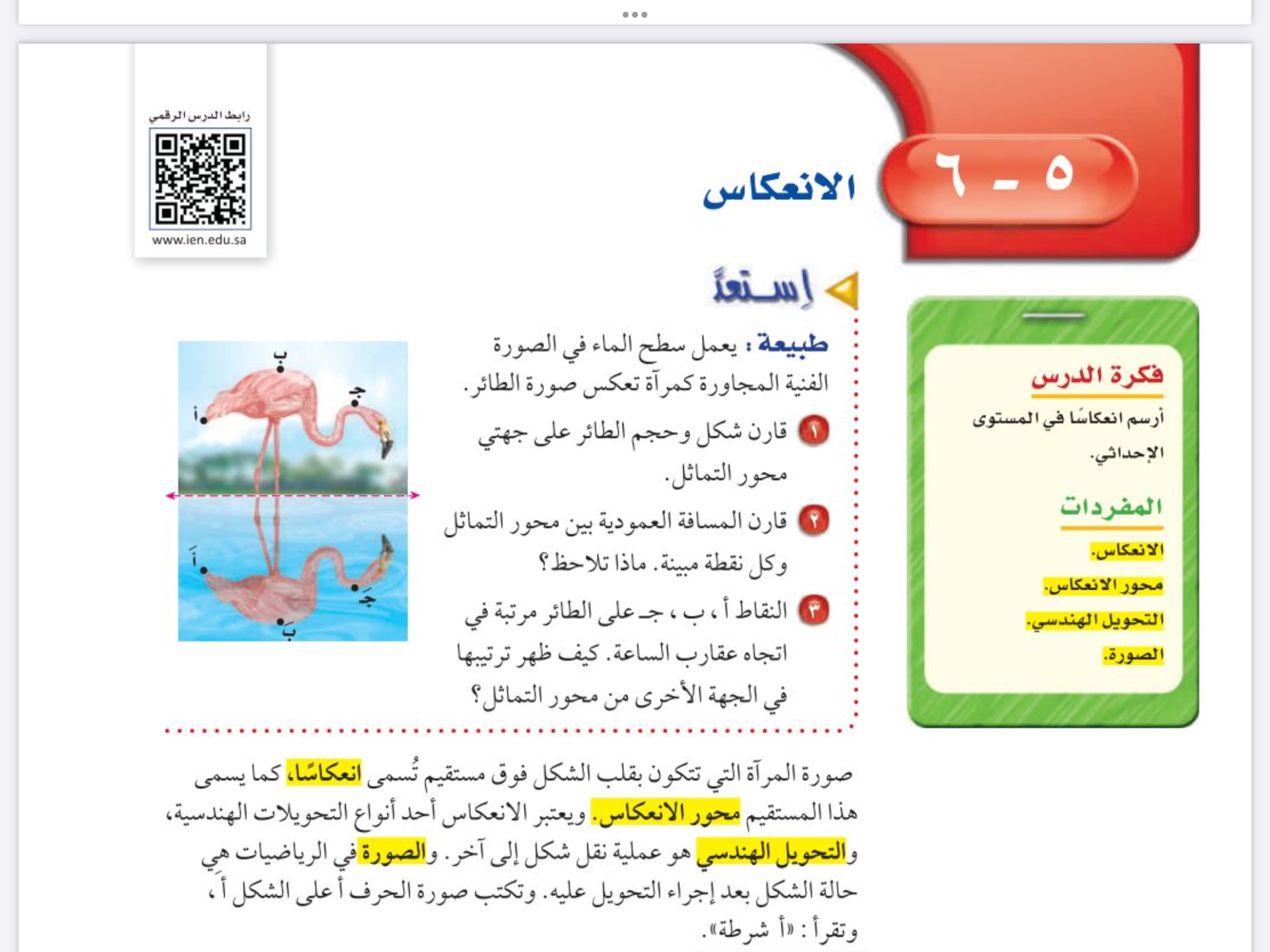 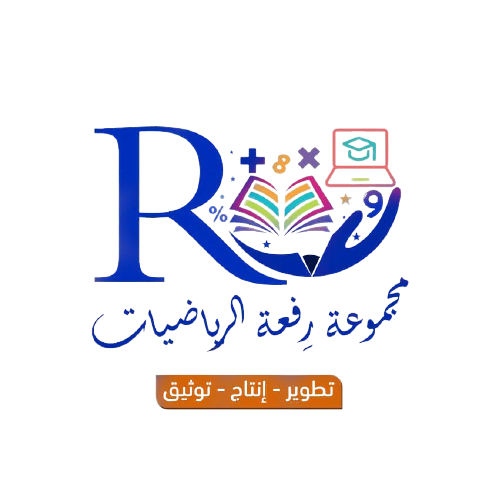 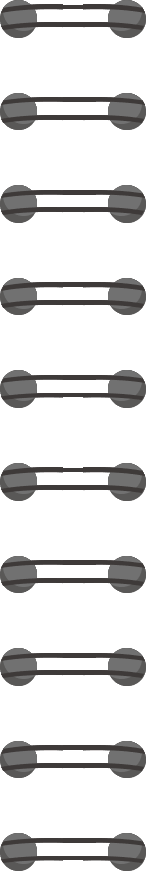 الانعكاس
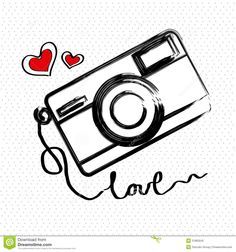 الانعكاس : هو الصورة التي تتكون بقلب الشكل فوق مستقيم .
يعتبر الانعكاس أحد التحويلات الهندسية في الرياضيات .
الشكل
الأصلي
استعد
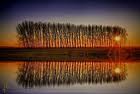 خط
الانعكاس
الصورة
الصورة : هي حالة الشكل بعد إجراء التحويل عليه .
خط الانعكاس : هو المستقيم الذي حوله يتحول الشكل إلى صورة مقلوبة له .
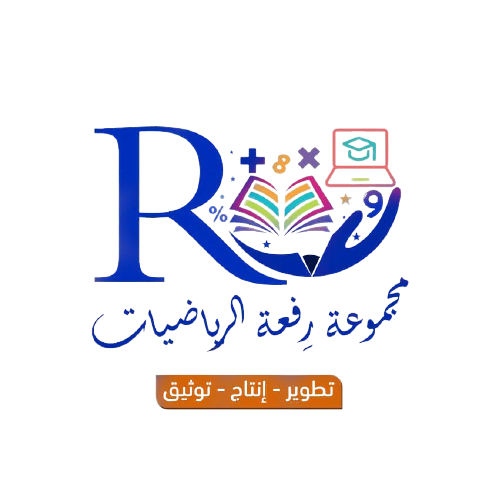 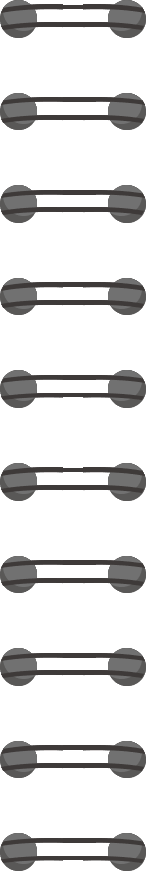 الانعكاس
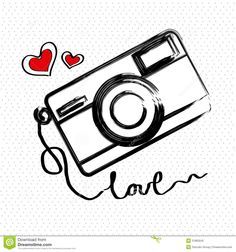 صور لبعض الانعكاسات في الطبيعة :
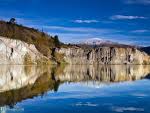 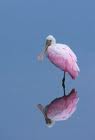 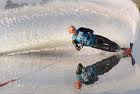 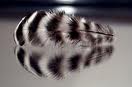 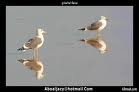 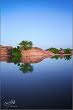 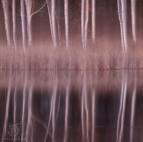 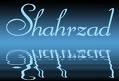 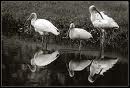 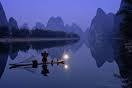 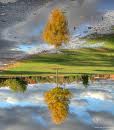 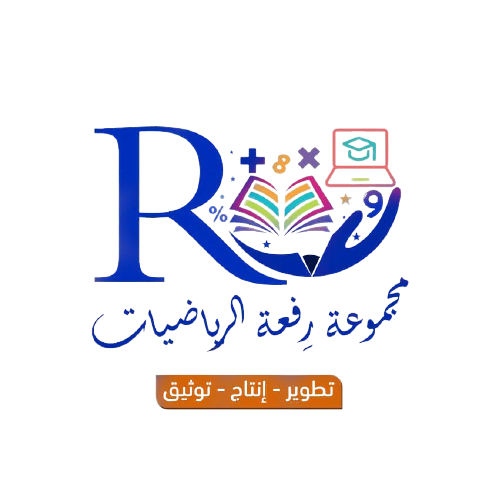 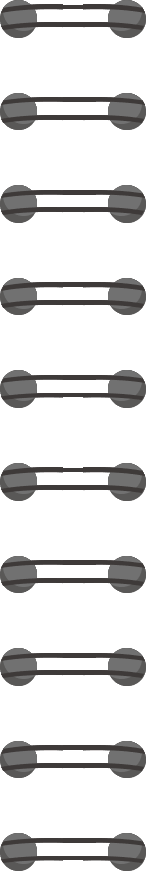 الانعكاس
ــ
ــ
ــ
ــ
ــ
ــ
م
ك
ل
ك
م
ل
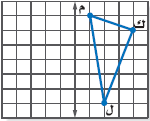 ●
●
●
صورة  ك م ل  بالانعكاس حول الخط الرأسي
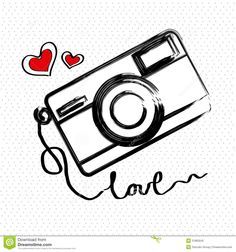 ارسم صورة الشكل ك م ل بانعكاس حول الخط الرأسي .
مثــــال
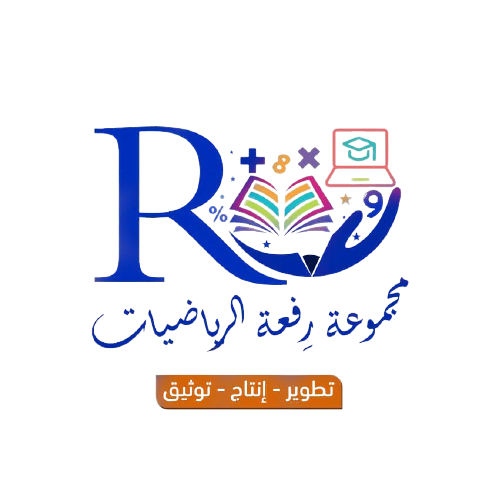 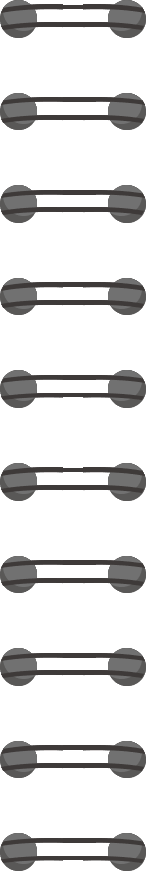 الانعكاس
●
●
●
ــ
ــ
ــ
ع
س
ص
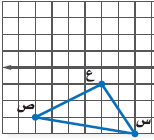 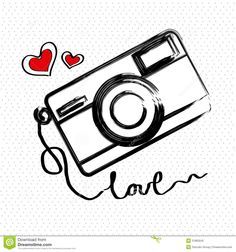 تحقق من فهمك
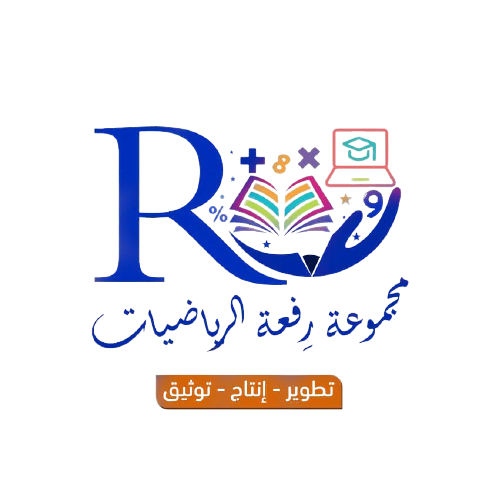 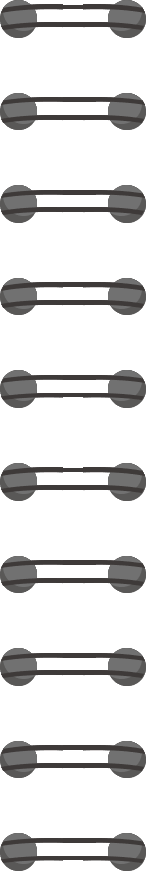 الانعكاس
ــ
ل( ٤ ، ٣ )
ل( - ٤ ، ٣ )
●
●
●
ــ
ل( ٤ ، - ٣ )
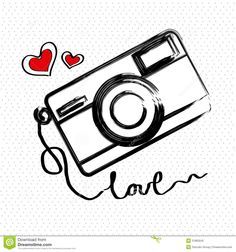 أوجد صورة النقطة ل ( ٤ ، ٣ ) بالانعكاس :
ماذا تلاحظ ؟
حول محور الصادات
حول محور السينات
نلاحظ أن الانعكاس :
عكس
ثابت
مثــــال
حول محور السينات يجعل :
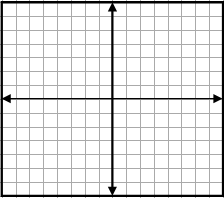 الإحداثي السيني
ثابت
( ثابت  ،  عكس )
ثابت
الإحداثي الصادي
عكس
حول محور الصادات يجعل :
عكس
الإحداثي السيني
عكس
( عكس  ،  ثابت )
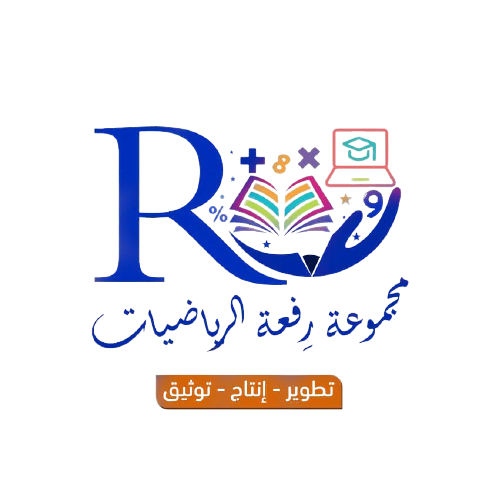 الإحداثي الصادي
ثابت
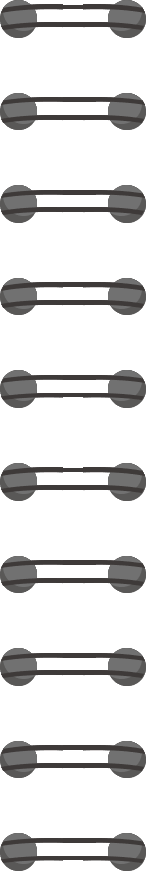 الانعكاس
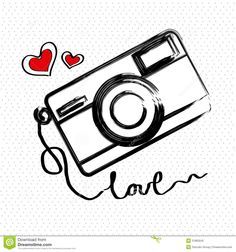 أوجد إحداثيات صورة كل نقطة مما يلي بالانعكاس المطلوب :
مثــــال
( - ٣ ، - ٥ )
(        ،        )
حول محور السينات
٥
-٣
( ٦  ،   ٧  )
(        ،        )
حول محور الصادات
٧
-٦
( ٨ ، - ٤ )
٤
٨
(        ،        )
حول محور السينات
( - ٩ ،  ٢ )
٢
٩
(        ،        )
حول محور الصادات
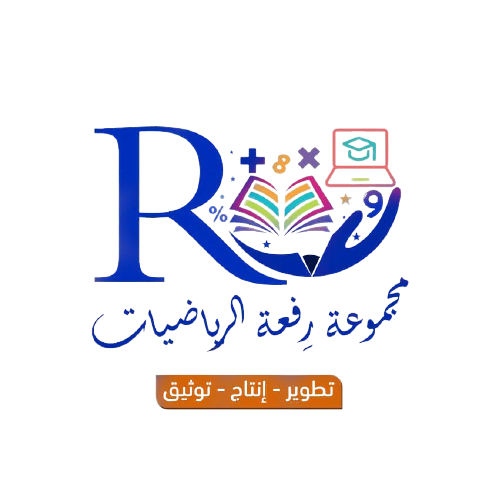 ( ١ ، - ٦ )
٦
١
(        ،        )
حول محور السينات
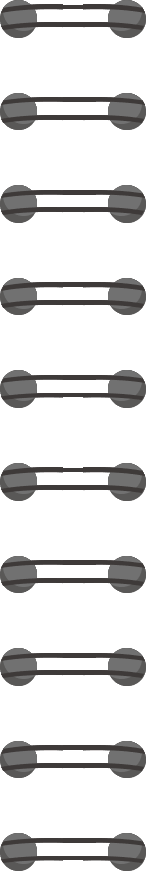 ●
الانعكاس
●
ــ
ــ
ــ
ــ
ــ
ــ
ق ( ١ ، + ١ )
ل ( ٥ ، + ٣ )
ك ( ٢ ، + ٤ )
ق ( -١ ، - ١ )
ل ( -٥ ، - ٣ )
ك ( - ٢ ، - ٤ )
ــ
ــ
ــ
ــ
ثابت
ثابت
ثابت
عكس
عكس
عكس
ق
ق
ك
ل
●
ــ
ــ
ل
ك
●
●
ق
عكس
عكس
عكس
ثابت
ثابت
ثابت
●
●
ل
●
●
ك
ارسم ∆ ق ل ك الذي إحداثيات رؤوسه : ق ( ١ ، - ١ ) ، ل ( ٥ ، - ٣ ) ، ك ( ٢ ، - ٤ )
ثم ارسم صورته بالانعكاس حول :   (١) محور السينات               (٢) محور الصادات
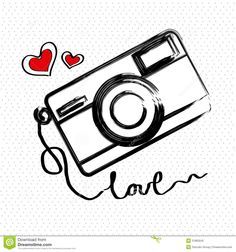 الانعكاس حول محور الصادات
الانعكاس حول محور السينات
تحقق من فهمك
الانعكاس
حول 
محور
السينات
ق ( ١ ، - ١ )
ق ( ١ ، - ١ )
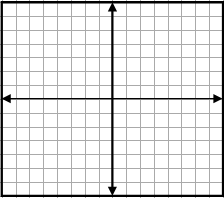 الإحداثي السيني ثابت

الإحداثي الصادي عكس
ل ( ٥ ، - ٣ )
ل ( ٥ ، - ٣ )
الانعكاس
حول 
محور
الصادات
الإحداثي السيني عكس

الإحداثي الصادي ثابت
ك ( ٢ ، - ٤ )
ك ( ٢ ، - ٤ )
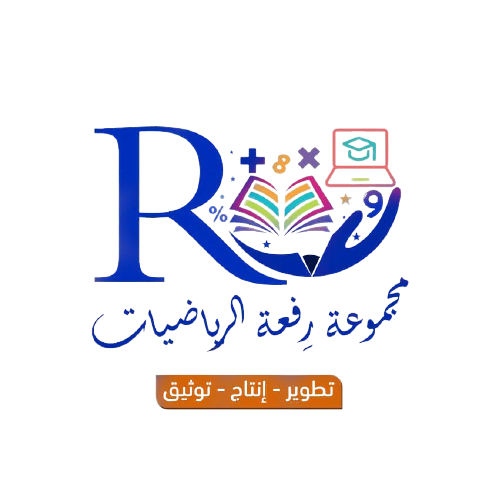 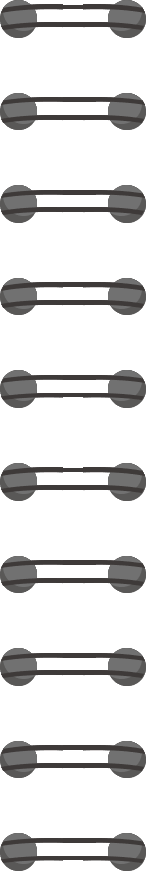 الانعكاس
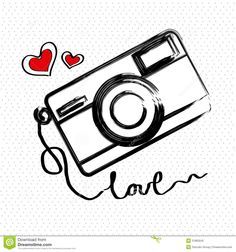 انسخ على ورق شفاف وأكمل جزء الحيوان المبين ،
 ليكون للصورة في شكلها النهائي محور تماثل أفقي ثم اذكر اسم الحيوان ؟
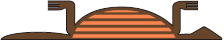 تحقق من فهمك
سلحفاة
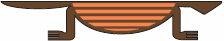 إذا مس الشكل خط الانعكاس فإن الشكل الأصلي وصورته يمثلان
شكلا جديدا له محور تماثل هو خط الانعكاس
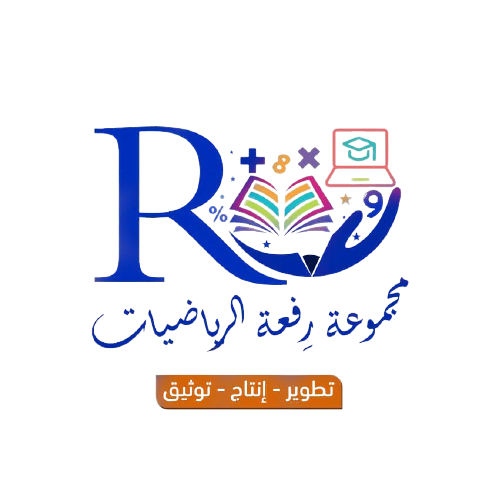 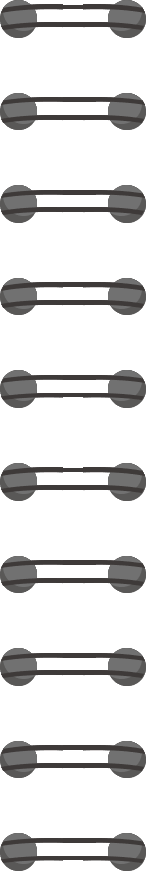 الانعكاس
أ
●
●
ــ
=
=
=
●
●
جـ
أ
ب
جـ
جـ
●
●
ب
ــ
ــ
●
ب
أ
●
●
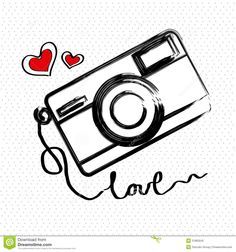 ارسم ∆ أ ب جـ الذي إحداثيات رؤوسه :  أ ( ٣ ، ٥ ) ، ب ( ٤ ، ١ ) ، جـ ( ١ ، ٢ )
ثم ارسم صورته بالانعكاس حول :   
(١) محور السينات          (٢) محور الصادات       (٣) اكتب احداثيات رؤوس الصورة
تاكد
إحداثيات الصورة حول محور السينات هي :
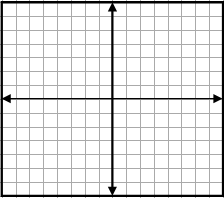 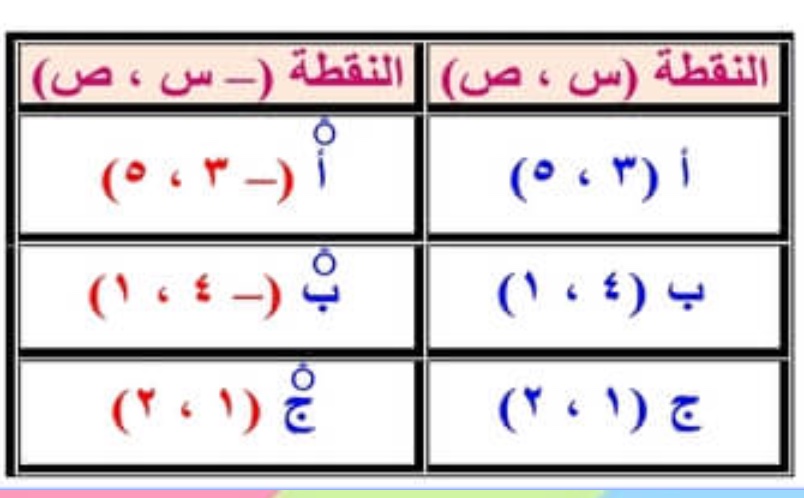 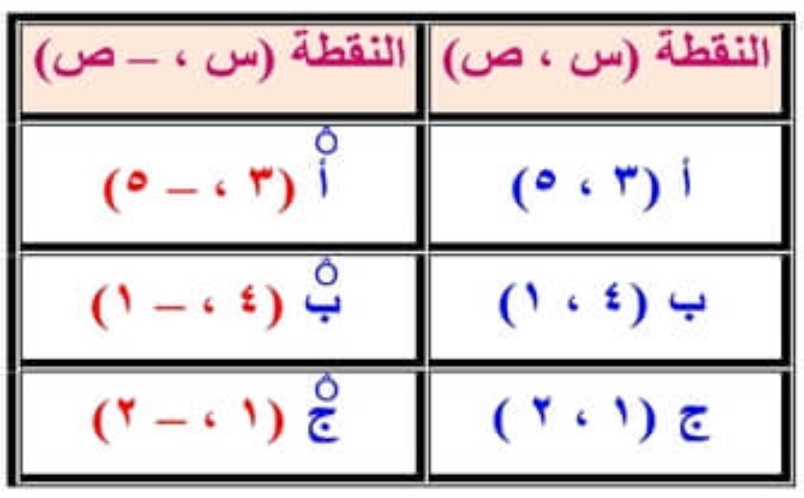 أًَ ً
أَ َ
ب ً
بَ
ج ً
جَ
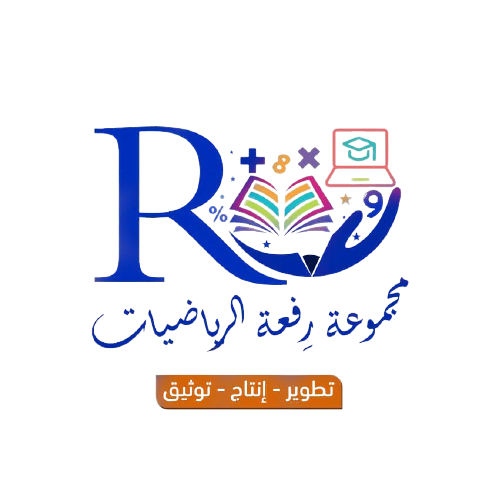 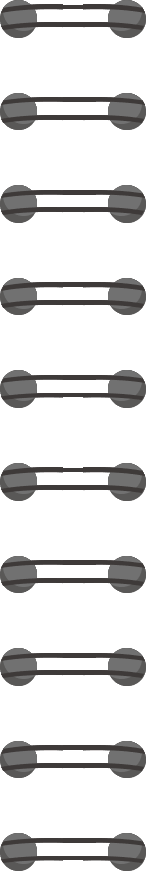 الانعكاس
د
●
●
ــ
و
=
=
●
●
و
د
و
ــ
=
●
●
ــ
هـ
د
●
هـ
هـ
●
●
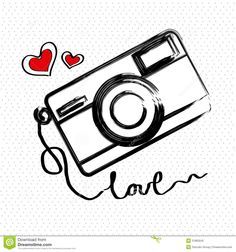 ارسم ∆ دهـ و الذي إحداثيات رؤوسه :  د ( -١ ، -٢ ) ، هـ ( ٠ ، -٤ ) ، و( -٣ ، -٥ )
ثم ارسم صورته بالانعكاس حول :   
(١) محور السينات          (٢) محور الصادات       (٣) اكتب احداثيات رؤوس الصورة
تاكد
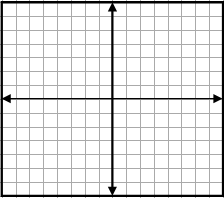 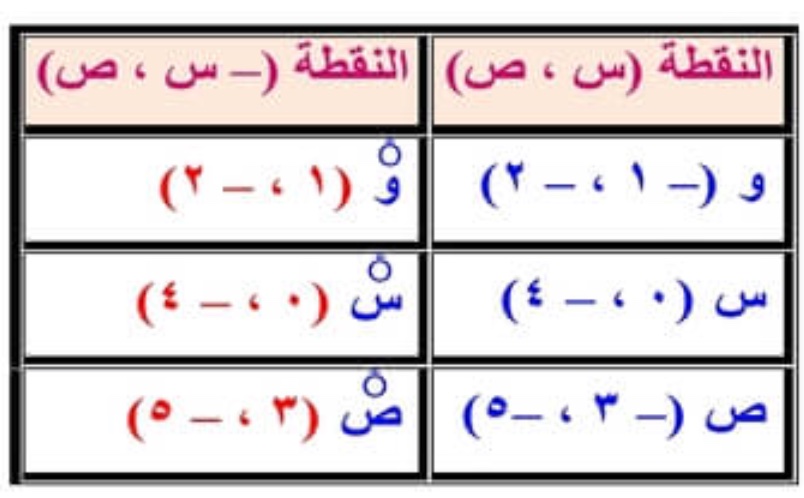 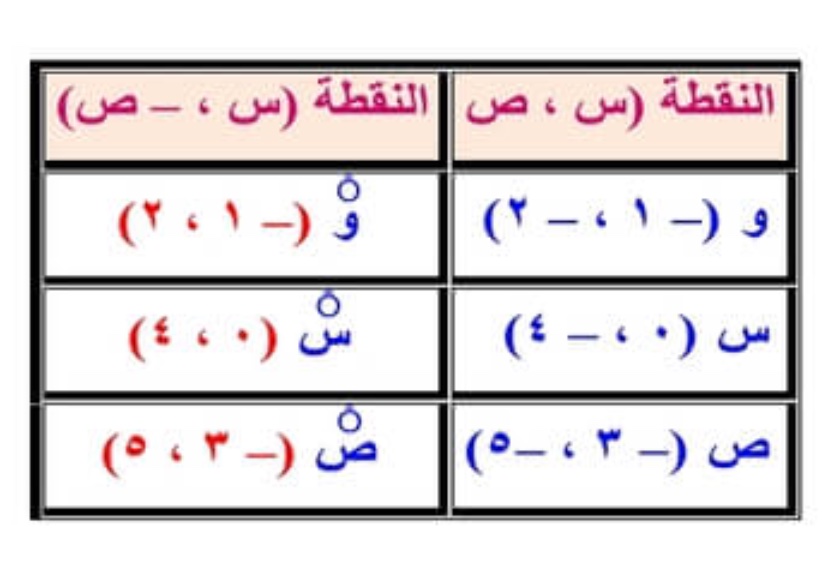 د
دً
دَ
د
هـ
هـً
هـَ
هـ
وَ
و
وً
و
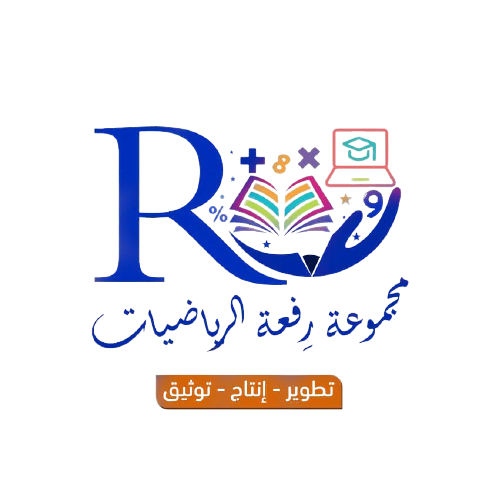 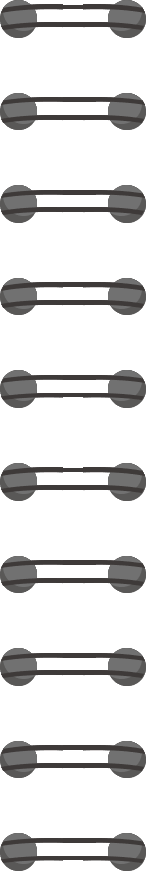 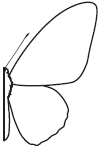 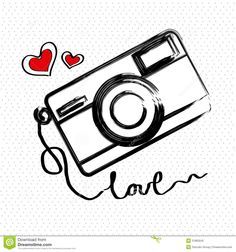 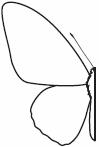 تاكد
إذا مس الشكل خط الانعكاس فإن الشكل الأصلي وصورته يمثلان
شكلا جديدا له محور تماثل هو خط الانعكاس
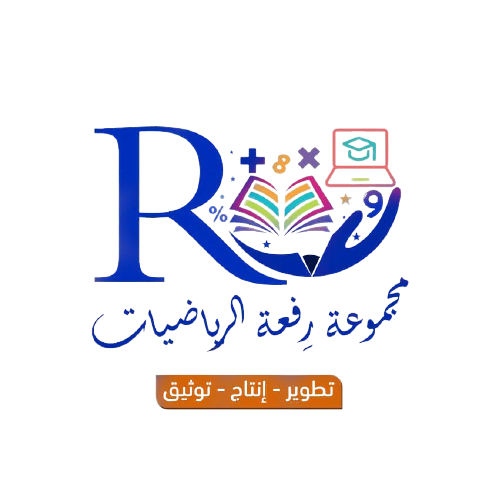 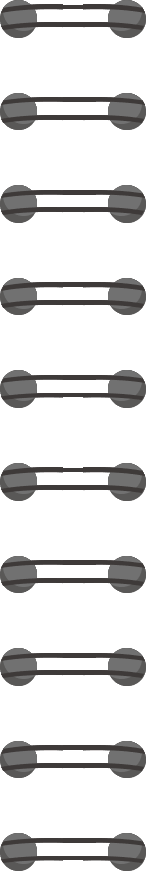 الانعكاس
●
●
●
●
●
●
●
ــ
ــ
ــ
ــ
ــ
ــ
ــ
س
ص
ع
ق
هـ
و
ف
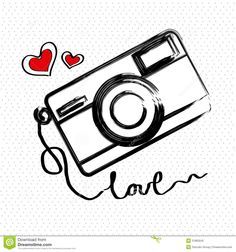 ارسم صورة الشكل التالي بالانعكاس حول الخط المبين :
تدرب
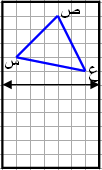 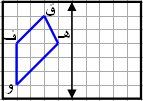 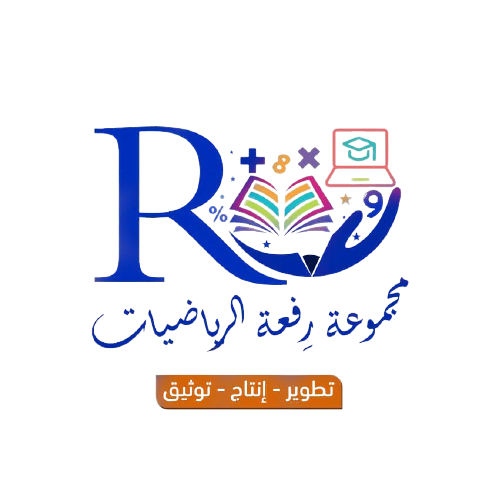 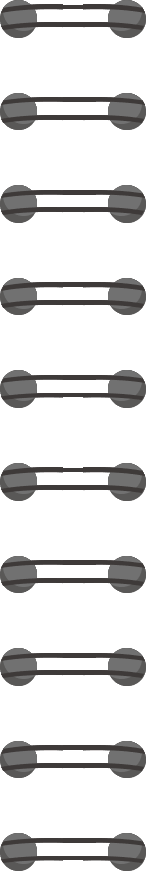 الانعكاس
ــ
أ
●
●
●
●
●
●
●
●
●
ــ
ــ
ــ
ــ
ــ
ــ
ــ
ــ
ــ
ــ
●
●
ت
ي
ك
ف
ر
س
د
جـ
ب
هـ
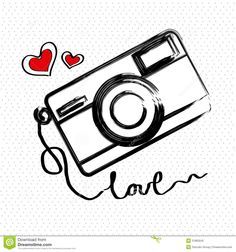 ارسم صورة الشكل التالي بالانعكاس حول الخط المبين :
تدرب
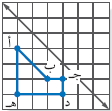 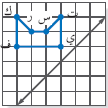 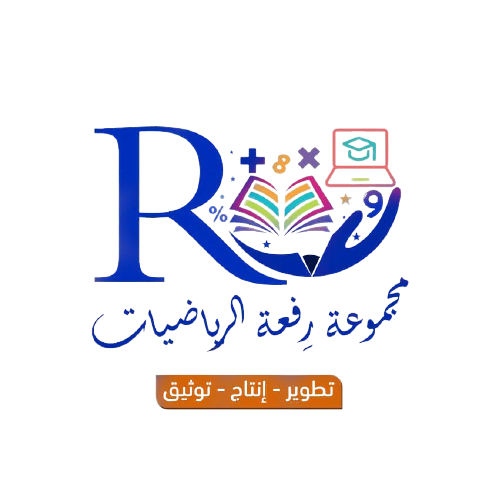 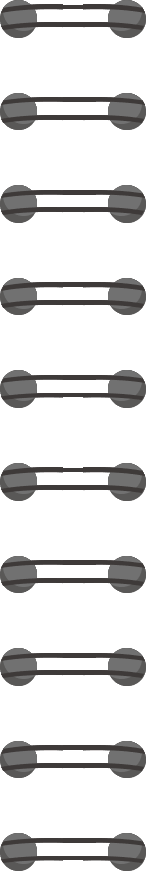 الانعكاس
ــ
ــ
ــ
ــ
ك
ن
م
ل
ل
●
●
ك
●
●
●
●
م
●
●
ن
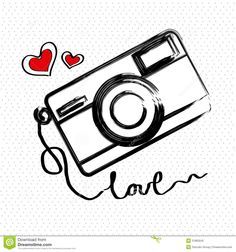 ارسم المربع ل م ن ك ، حيث :
ل ( - ٢ ، ٠ )  ،  م ( - ١ ، - ٢ )  ،  ن ( - ٣ ، - ٣ )  ،  ك ( - ٤ ، - ١ )
جد صورة الانعكاس للمربع حول محور الصادات .
تدرب
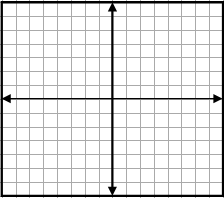 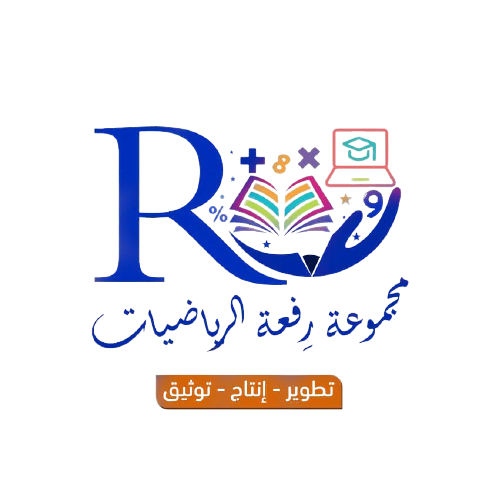 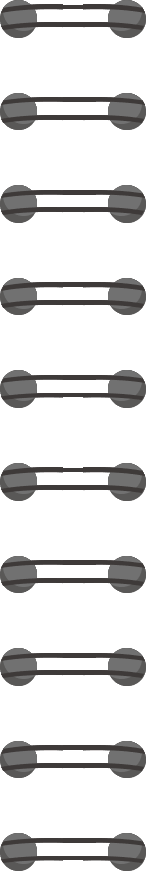 الانعكاس
ثابت
عكس
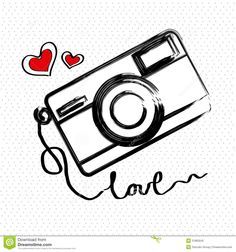 افرض أن النقطة ك ( ٣ ، ٢ ) هي صورة النقطة ( ٧ ، - ٢ ) في انعكاس ما .
 دون استعمال الرسم ،  حدد حول أي محور تم الانعكاس . برر إجابتك .
تدرب
(  ٧ ،  - ٢ )
(   ٧   ،   ٢   )
(   ثابت  ،   عكس  )
حول محور السينات
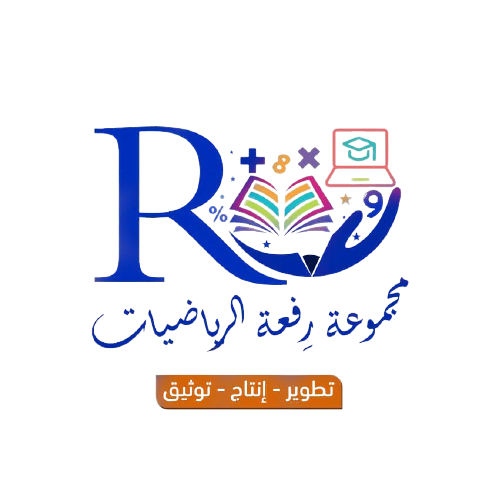 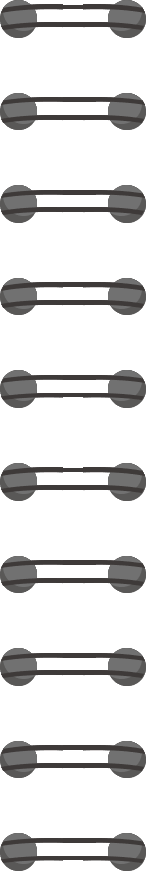 ثابت
عكس
عكس
ثابت
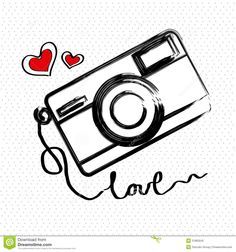 جد إحداثيات صورة النقطة ( س ، ص ) في الانعكاس حول محور السينات .
جد إحداثيات صورة النقطة ( س ، ص ) في الانعكاس حول محور الصادات .
تدرب
حول محور السينات
(  س ، ص )
(         ،         )
- ص
س
حول محور الصادات
(  س ، ص )
(         ،         )
ص
- س
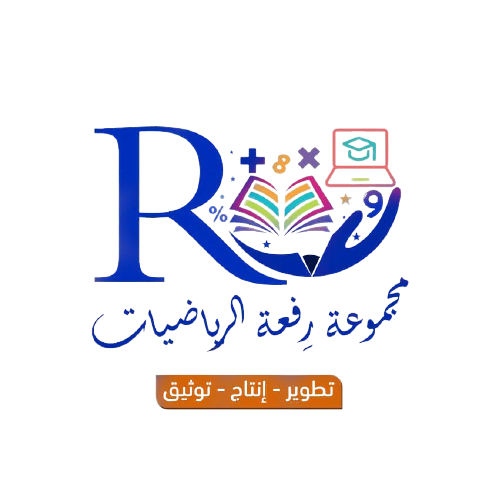 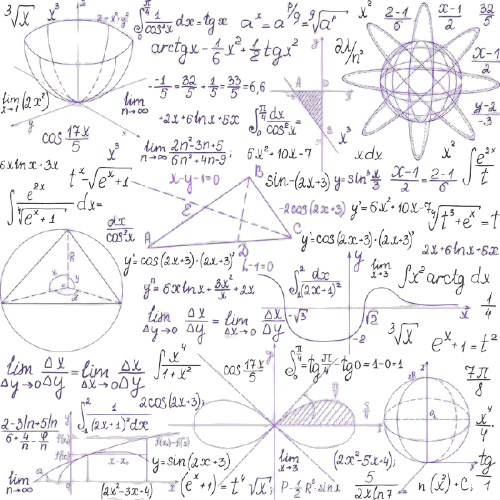 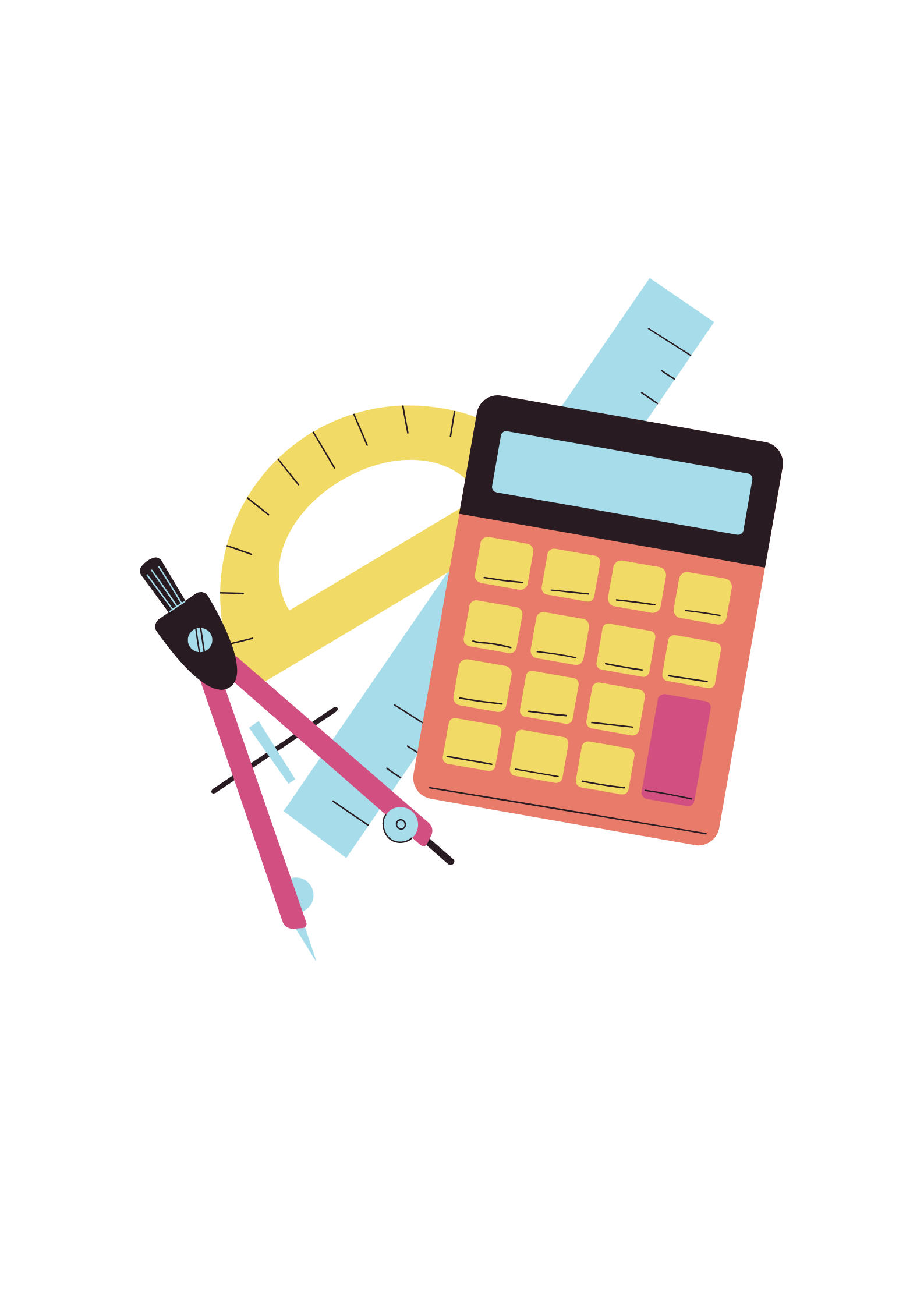 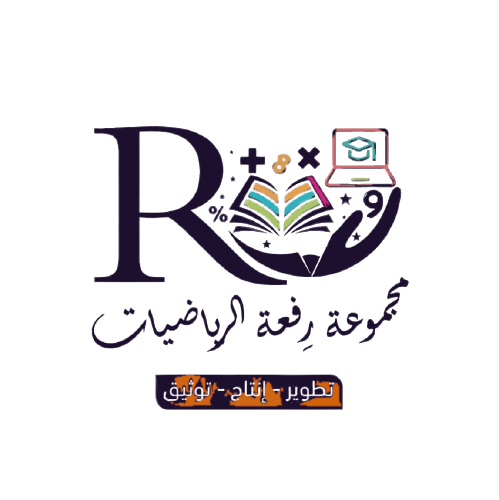